2月
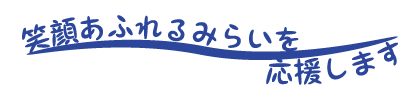 子育て支援
子育てママのパソコン講座
日　時	(原則)毎週水曜日　9:30～12:00
場　所	辻堂青少年会館　２Ｆ　パソコン室
対　象	成人　5人（先着順）
費　用	2000円　（4回シリーズ）　
講　師	ＩＴサロン藤沢
初心者の方も
お気軽にどうぞ！
＊2月のスケジュール＊
＊はじめてご参加の方は住所、氏名を確認できるもの
　をお持ちください。（利用者カードをお作りします）
＊お申込みは申込開始日の9:00～ 電話または来館で
　受け付けます。
＊当日欠席の場合はテキストをお渡しいたします。
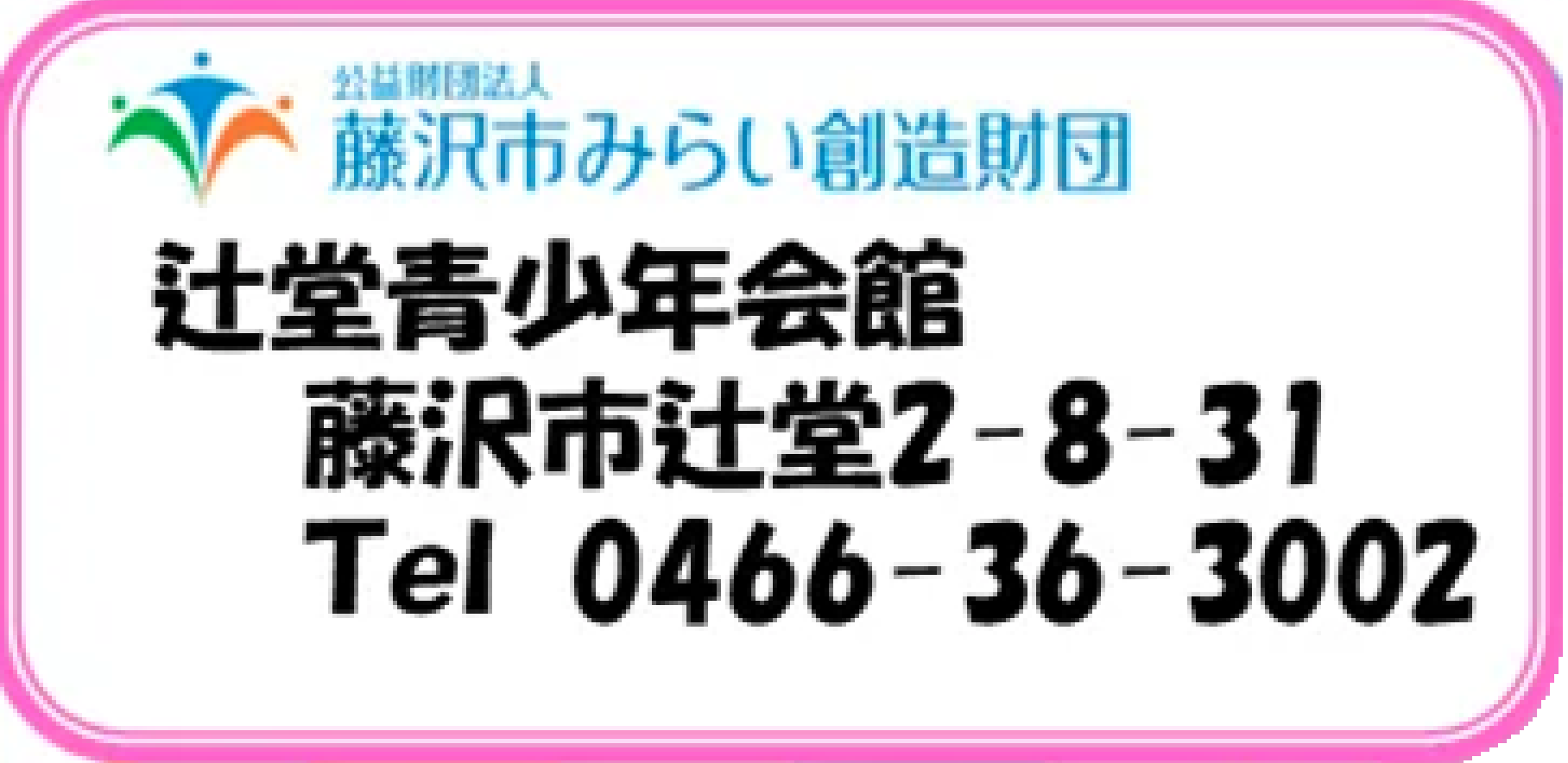